나의 기쁨 소망 되시며
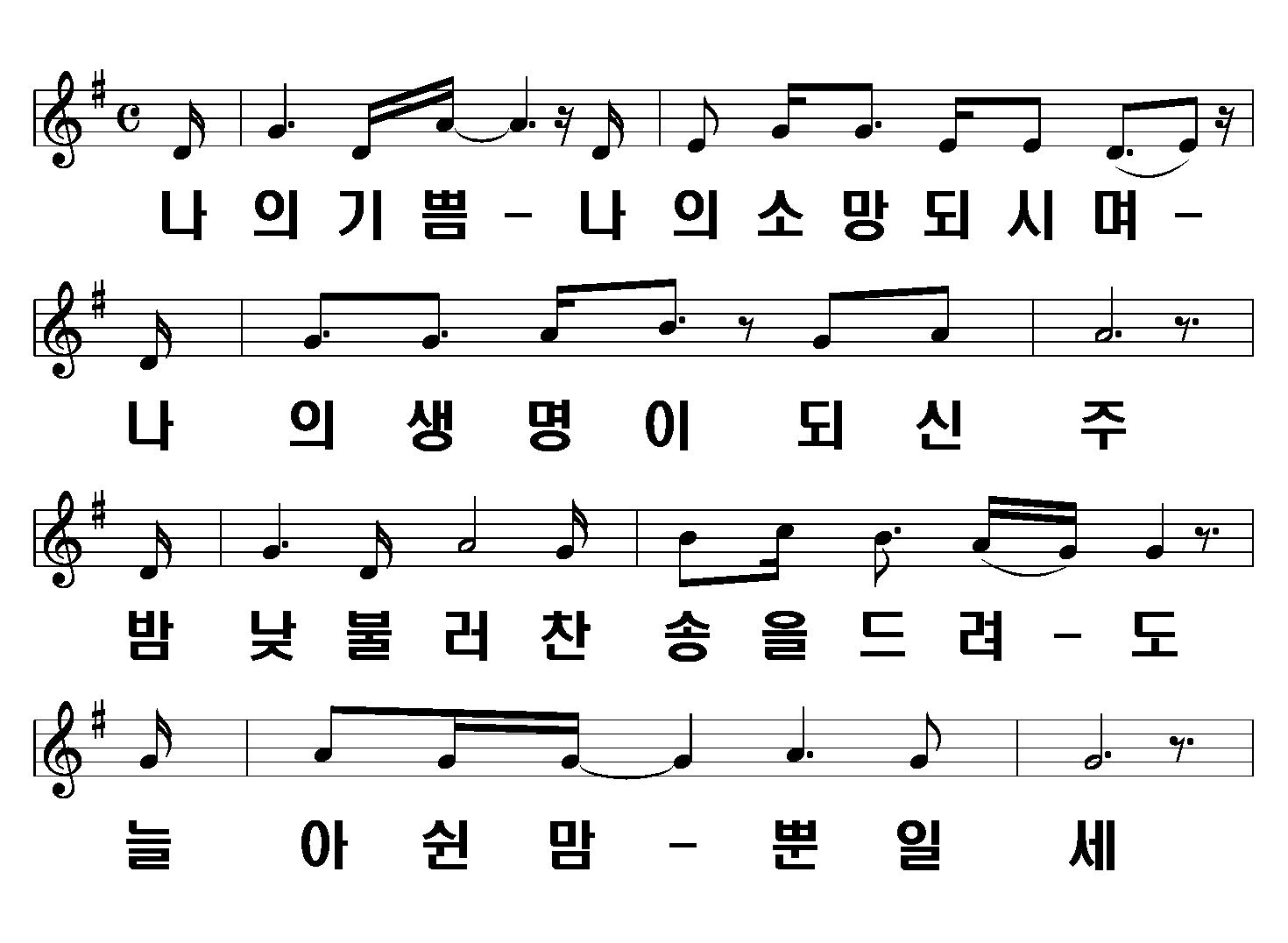 신부의노래 1집
1/5
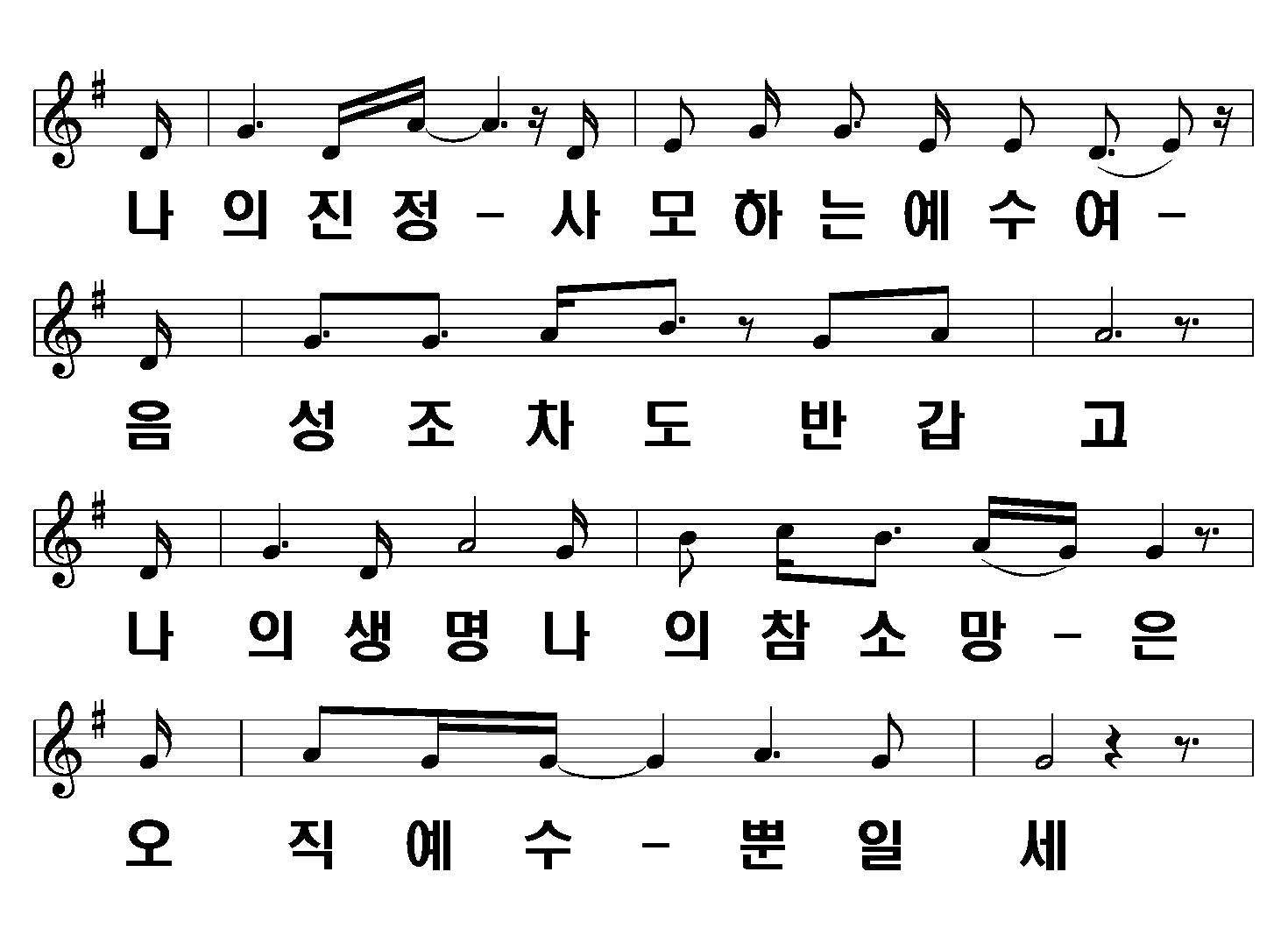 2/5
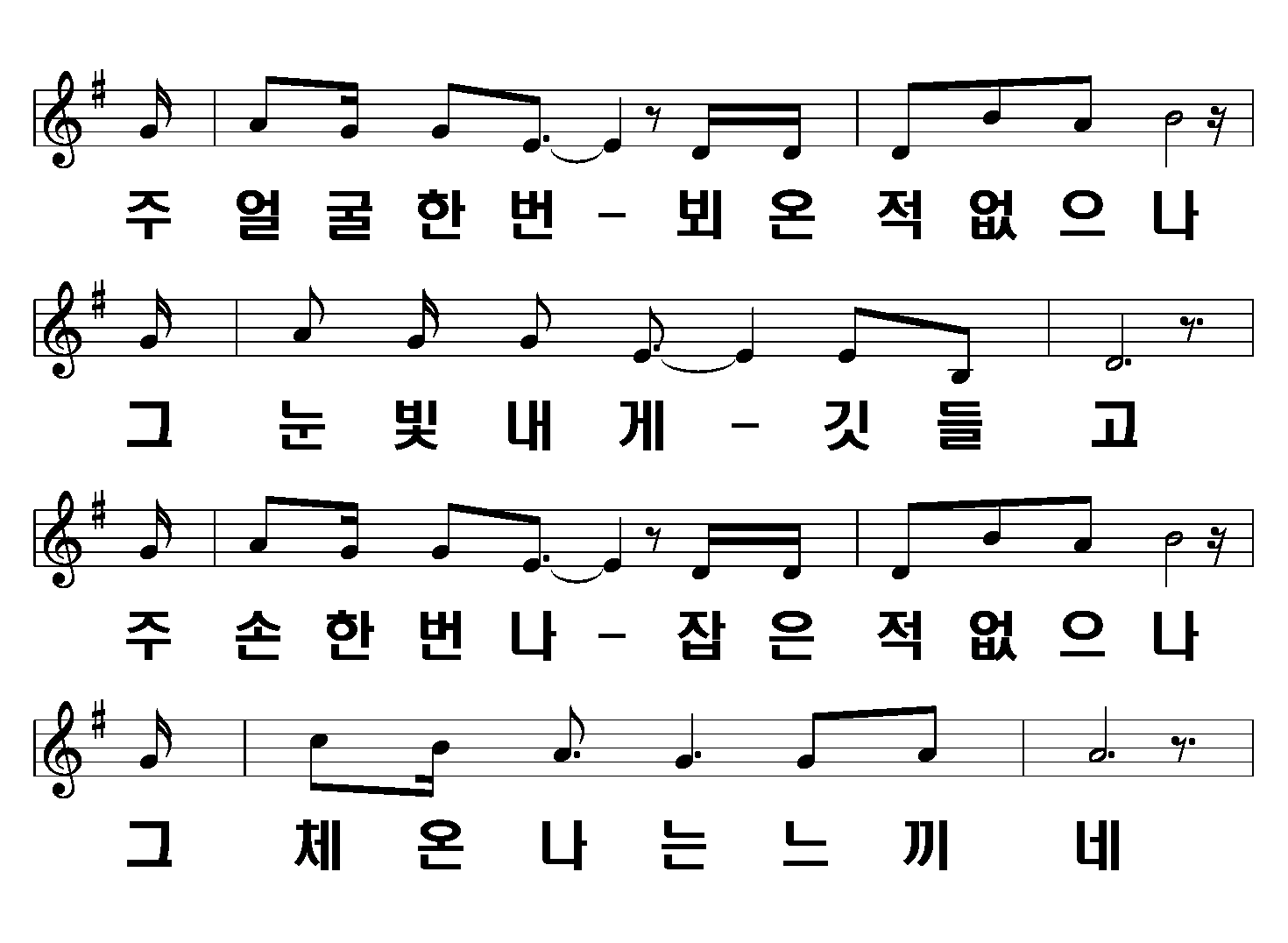 3/5
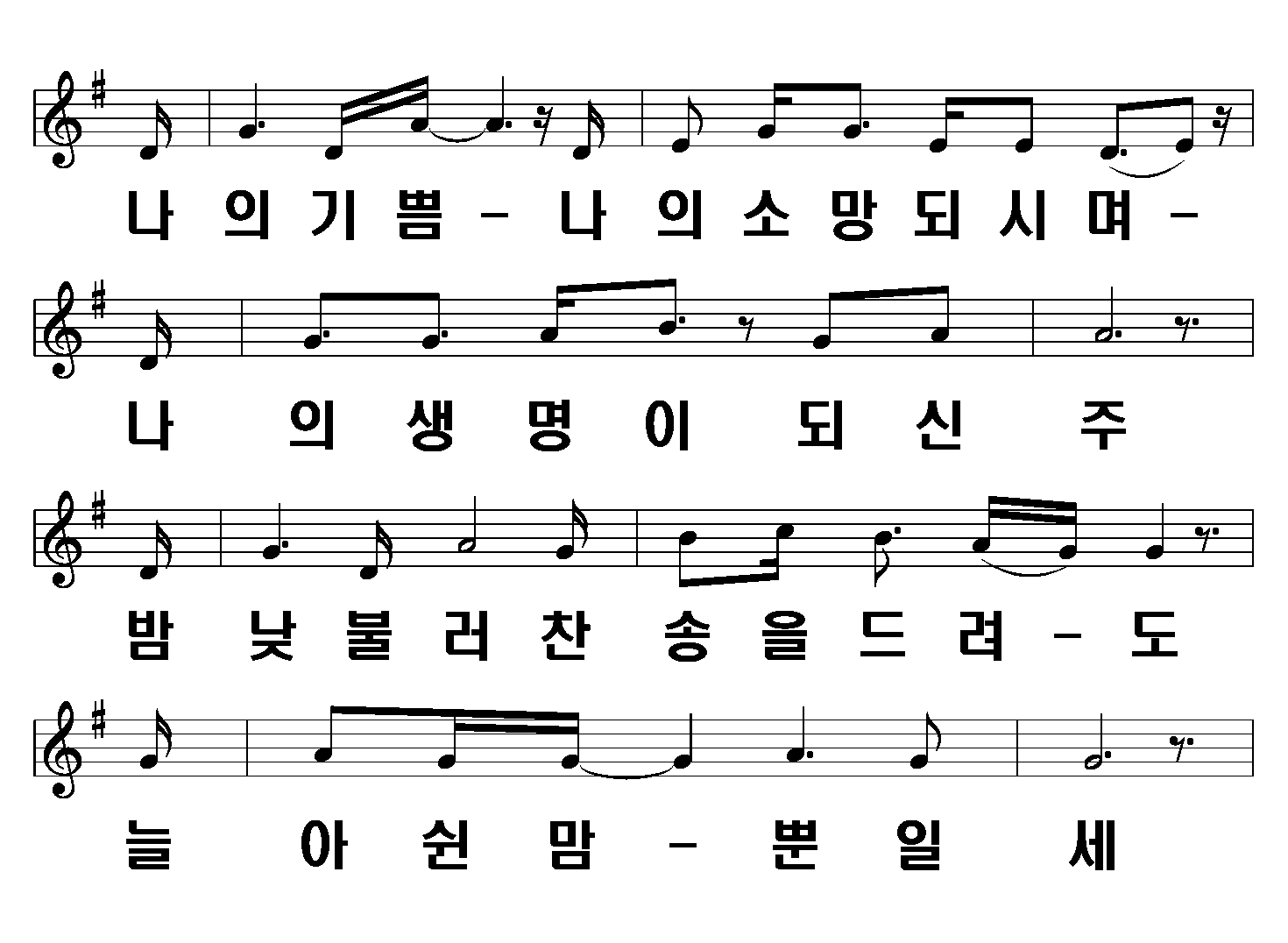 4/5
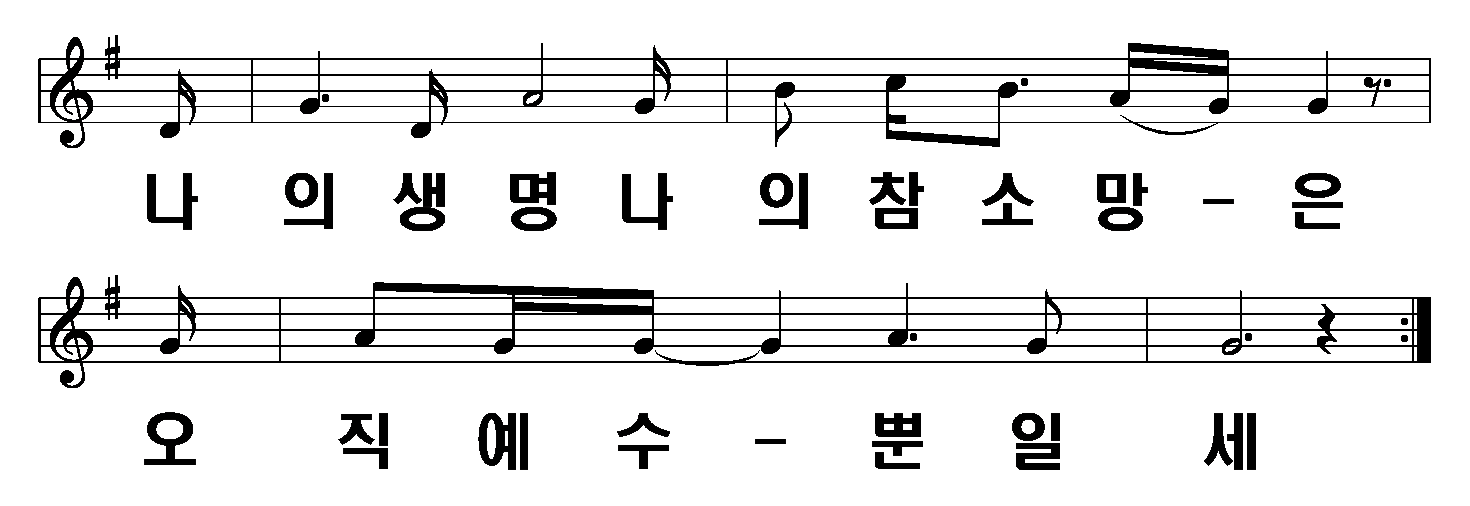 5/5